男性の育児応援ワークショップ
ワークシート
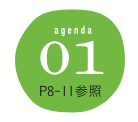 教えて、あなたの失敗談！
家事・育児で思い通りにいかなかったこと、やってしまったなと感じたこと
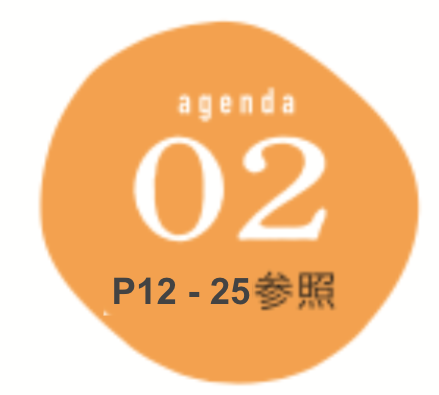 今後1年でどのような変化が生じそうですか。（育児・家事・職場）
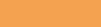 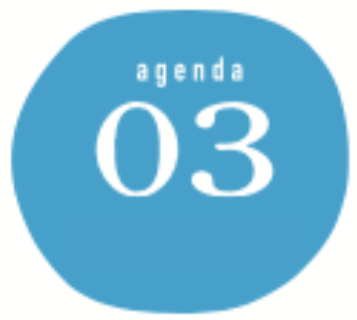 変化に対する今のあなたの気持ちを教えてください。
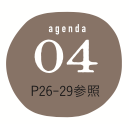 今後どのようなアクションをとっていきたいですか。（家庭・職場）